Unit 7Seasons
Study skills & Task
WWW.PPT818.COM
Study skills
The suffixes –y
cloudy
windy
rainy
snowy
sunny
foggy
Study skills
The suffixes –y
lucky
healthy
sleepy
shiny
noisy
funny
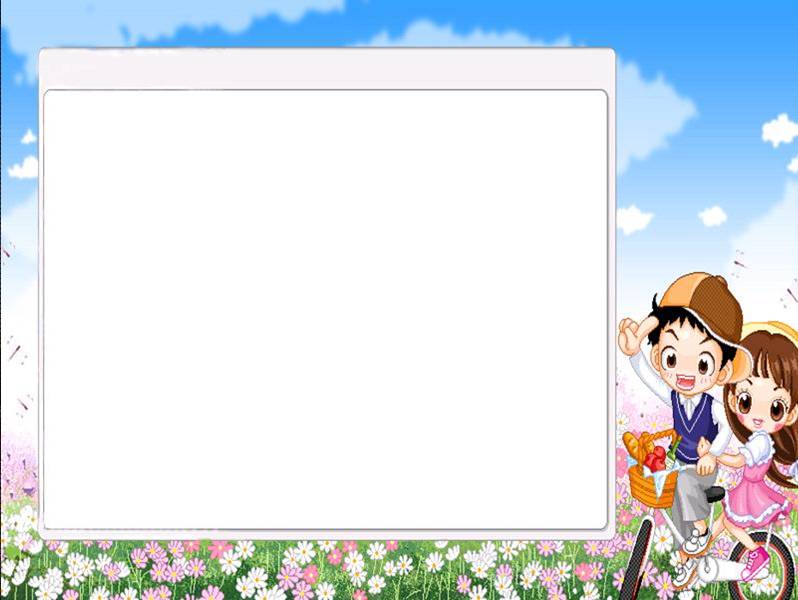 Practice
Help Millie complete the article in Part B on Page 89.
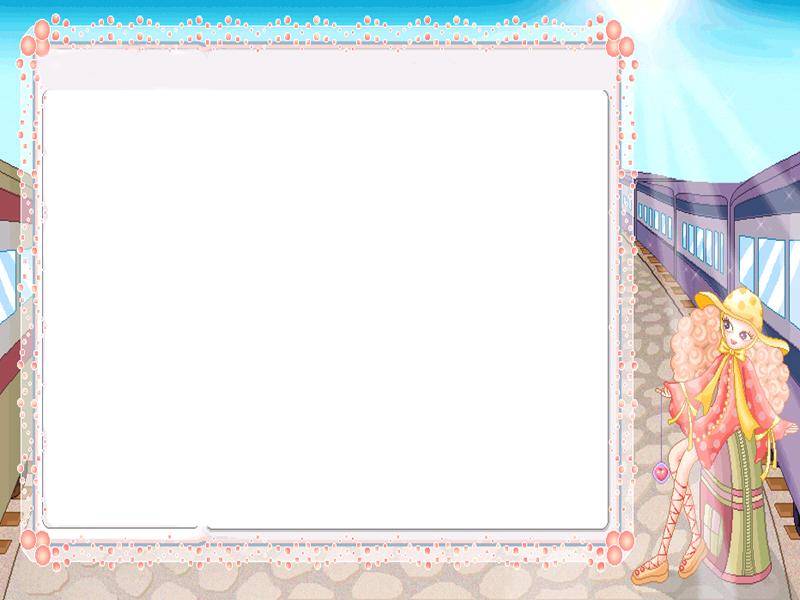 Simon's favourite season
Read and answer
What is Simon’s favourite season?

What’s the weather like in Harbin?

What activity does Simon often do in winter?

What can people see in the Ice Festival ?
Winter.
It’s cold and snowy.
He often has snowball fights.
Beautiful ice lanterns.
Read and match
Para 1
the activity
Para 2
the weather
Para 3
the favourite season
Read and find good sentences
Winter is my favourite season.
I always enjoy….
Everything is covered in deep white snow.
It’s exciting to have big snowball fights.
Moreover, I enjoy…
It is really wonderful.
…
Your favourite season
Which is your favourite season?
What is the weather like then?
What does your city look like then?
Why do you like this season?
What activities do people enjoy doing in this season?
My favourite season
Para 1    My favourtie season is                            .
               It’s                                                              .
Para 2    The weather is                                          .
                                                                                   .
Para 3    I often                                                         .
               It’s really wonderful.
Homework
Talk about your favourite season with your friends or partners.